Induction of parturition
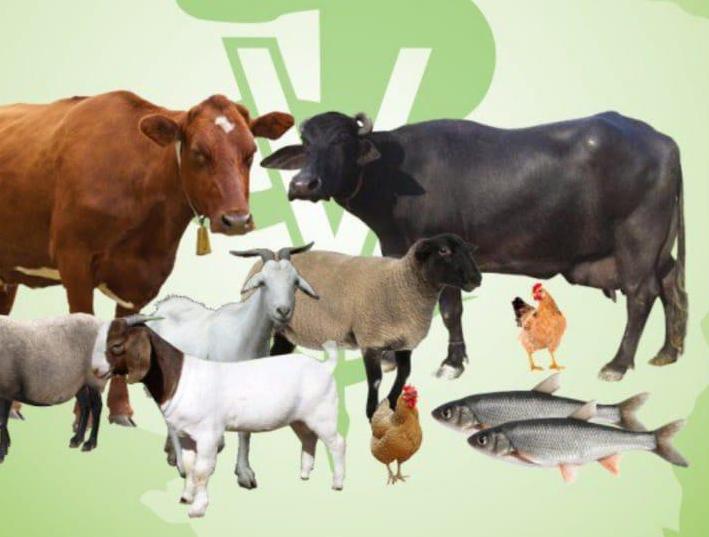 Dr Alok Kumar
Asst. Professor
VGO, BVC, BASU
Pre-term induction of parturition/calving
Indications:
Pasture availability

Availability of skilled labour

Reduced body weight and size -  fetomaternal disproportion

Pathological condition  - termination – alleviation of condition of dam
Period of induction
Induction should be carried out after 260 to 265 days to a apparently healthy cow.
In pathogenic condition, can be done at any stage

Induction before 95% of the breed’s normal gestation  may lead to – 

Birth of a small, weak calf

Poor chances of survival
Protocol of induction
Administration of corticosteroid –

 Short, medium and long acting corticosteroids can be administered.

The effectiveness of the corticosteroid is believed to be dependent on the 
	Permeability of the ruminant placenta to the molecule.

 In cows, corticosteroid can apparently be active for more than a month before full term.

	At a normal therapeutic dose rate



							
								(
Conti……
Dexamethasone, Betamethasone and flumethasone produces reliable and predictable results 
Most commonly used is Betamethasone at total dose 35 mg.
 	Short acting corticosteroid
less effective
RFM remains a consistent feature
Calf viability  is more

   Long acting corticosteroid
 high perinatal mortality rate.

	Corticosteroids are also immunosuppressive – combined with Broad spectrum antibiotics
Administration of Prostaglandins
PGF2α and the analogues have been successfully used from about 275 days of gestation with a latent period of 2 to 3 days. 
                                                                                            

Good results have been obtained by using a combination of corticosteroid and prostaglandin.

Experimental use of the progesterone receptor antagonist i.e. aglepristone demonstrated 

Initiation of calving with cervical opening but impaired expulsion of the calves due to insufficient myometrial contractility.
Protocol 1 (250-260 days of gestation)
long-acting corticosteroid
Absence of calving for 8 days
short-acting corticosteroid or PGF2α
Protocol 2 ( after 270 days of gestation)
medium-acting corticosteroid
Absence of calving for 8 days
either a short-acting corticosteroid or PGF2α
After 275 days of gestation PGF2α or short- or medium-acting corticosteroids are effective on their own
BUFFALOES
Protocol A 
(Gestation length less than 300 )
Dexamethasone 20 mg + PGF2 Alpha 25 mg, i/m

Protocol B
(Gestation length more than 300 )
Dexamethasone 20 mg , i/m

Protocol C
(Gestation length 290-295)
Estrumate 750µg  + Dexamethasone 40mg. IM
Protocol 3  (Clinical reports- pathological conditions in cows and buffaloes)
Intramuscular administration of following therapeutic agents:

synthetic prostaglandin (PGF2α) i.e. Cloprostenol Na @ 500 ug.
 Valethamate bromide @ 48 mg.
 Dexamethasone @40 mg.
Estradiol valerate @ 30mg.
Disadvantages of preterm induction of calving:
It is not always effective.

The birth weight of the calf is lower than it would have been at    
     term

There is also a high incidence of retained fetal membranes, up to 
     53% when ‘short-acting’ preparations are used
contin…….
Hartmann et al., 2013. observed that even inductions close to term pregnancy may still result in a high incidence of placental retention
Milk yield is initially affected, with a delay in reaching peak lactation, very little influence on the overall yield. 

Subsequent fertility is fairly normal
. However Cows having RFM may have high

calving to conception interval 
number of services per conception

There is a reduction in the quality and quantity of colostral immunoglobulins (mostly after use of slow-release corticosteroid preparations.

 However calves passive immunity remains unaffected
Pre-term induction of foaling
Availability of skilled labours

Pathological condition of mare.
Preparation before induction
Examine degree of relaxation of SC ligament and cervix
Ionic composition of mammary secretion
Induction with oxytocin
Based on
Direct stimulatory on myometrium

Indirect stimulation of uteroplacental prostaglandin release.

  Protocol
Ripened cervix with ½ finger dilation 

I/M administration of 120 IU oxytocin  – 360 to 600 kg mare.

Foaling within 15 to 60 minutes
Induction with Corticosteroids
Dexamethasone administration

Preferable for ponies and large saddle type mares

Protocol 
100 mg/day for 4 days

Foaling after 6-7 days from start of treatment
Induction with prostaglandin
PGF2α 
 1.5 to 2.5 mg every 12 hours

Fluprostenol

Period
 322 and 367 days

Dose rate 
250 μg to ponies
1000 μg to throughbred
Pre- term induction of farrowing
On average 5% to 7% of all piglets are stillborn

 Interval between the birth of the first and last piglets is associated with the stillbirth rate.

Prolonged farrowing may results in an increase,  probably 80% of the stillbirths

The stillbirth rate can be reduced by intensive care and attention during farrowing.

Major constrain is the difficulty in prediction of time of farrowing.

Solution – induction of farrowing of groups of sows at predetermined times facilitates availability of skilled
Pre- term induction of farrowing. Contin……..
Group farrowing
 
facilitates multiple suckling and allows crossfostering to take place. 
    (spl. In cases of MMA)


 Groups of sows and litters can be managed on an ‘all in, all out’ principle, therefore more hygienic management can be practiced


Group farrowing facilitates group weaning.


It might increase the reproductive efficiency by reducing the farrowing interval by a few days.
Protocols
Intramuscular administration of natural PGF2α or a synthetic analogue i.e.  Cloprostenol, on days 111 to 113 of gestation
 Farrowing will occur on average 28 hours later. 

 Thus, if procedure followed at 8 or 10 AM - majority of sows will farrow during normal working hours.

Combination therapy with administration of 20 IU of oxytocin 24 hours post  PG administration was tried with moderate effect

In recent times
 Use of vulvar injections of a split-dose (50% of the label dose at a 6-hour interval) was recommended to obtain a higher proportion of responding sows.
Pre- term induction of Lambing
The indications for pre-term induction are limited because dystocia due
to fetomaternal disproportion is not as common as in cows.

However, lambing at day time with available skilled labor is important indication

Limitation
Shortening of gestation length by more than 7 to 10 days may lead to increased lamb mortality.

Protocol – 1. Administration of Corticosteroid – 

corticosteroids such as dexamethasone, flumethasone, and betamethasone are given by a single I/M injection within 5 days of term, normal parturition occurs in 2 to 3 days.
Protocol – 2. Administration of 3β-hydroxysteroid dehydrogenase inhibitor.

 Epostone administration via oral, I/V, or I/M route between days 136 and 142, birth of viable lambs occurred between 33 to 36 hours after application.

Protocol – 3. Administration of progesteron receptor antagonist.

 I/M injection of RU 486, both on day 144 and 145 days of pregnancy,   significantly advanced the birth of viable lambs.

Very recently

 Two injections (on day 140 and 141) of aglepristone (5 or 10 mg/kg body weight)

 Precisely controlled the lambing time without any adverse side effects in either mothers or lambs.
Pre- term induction of Kidding
Preterm induction of parturition in goats can be achieved by administration of

Luteolytic dose of natural prostaglandin F2α

Synthetic analogues Cloprostenol . 

Parturition of 80% of the treated animals commenced 30 and 40 hours post treatment on day 145 of gestation.

Unlike cattle Dystocia and retention of the fetal membranes did not occur
Summary
Preterm induction of parturition in farm animal often required and can be practiced with precautions based on indications.



More research in this area with various protocols may facilitate better farm management with less chances of dystocia and perinatal deaths.
Thank you
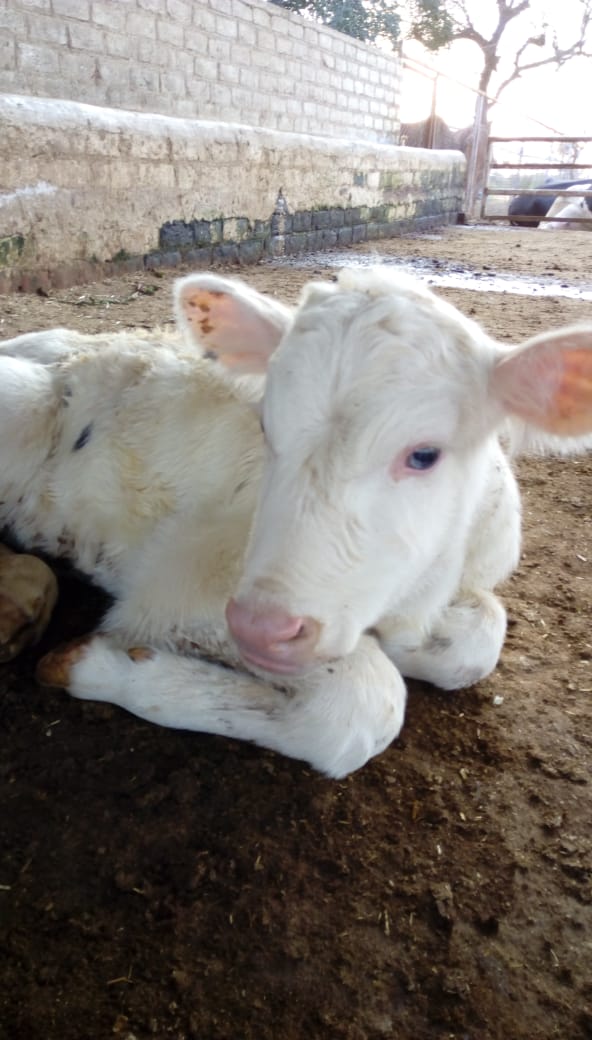